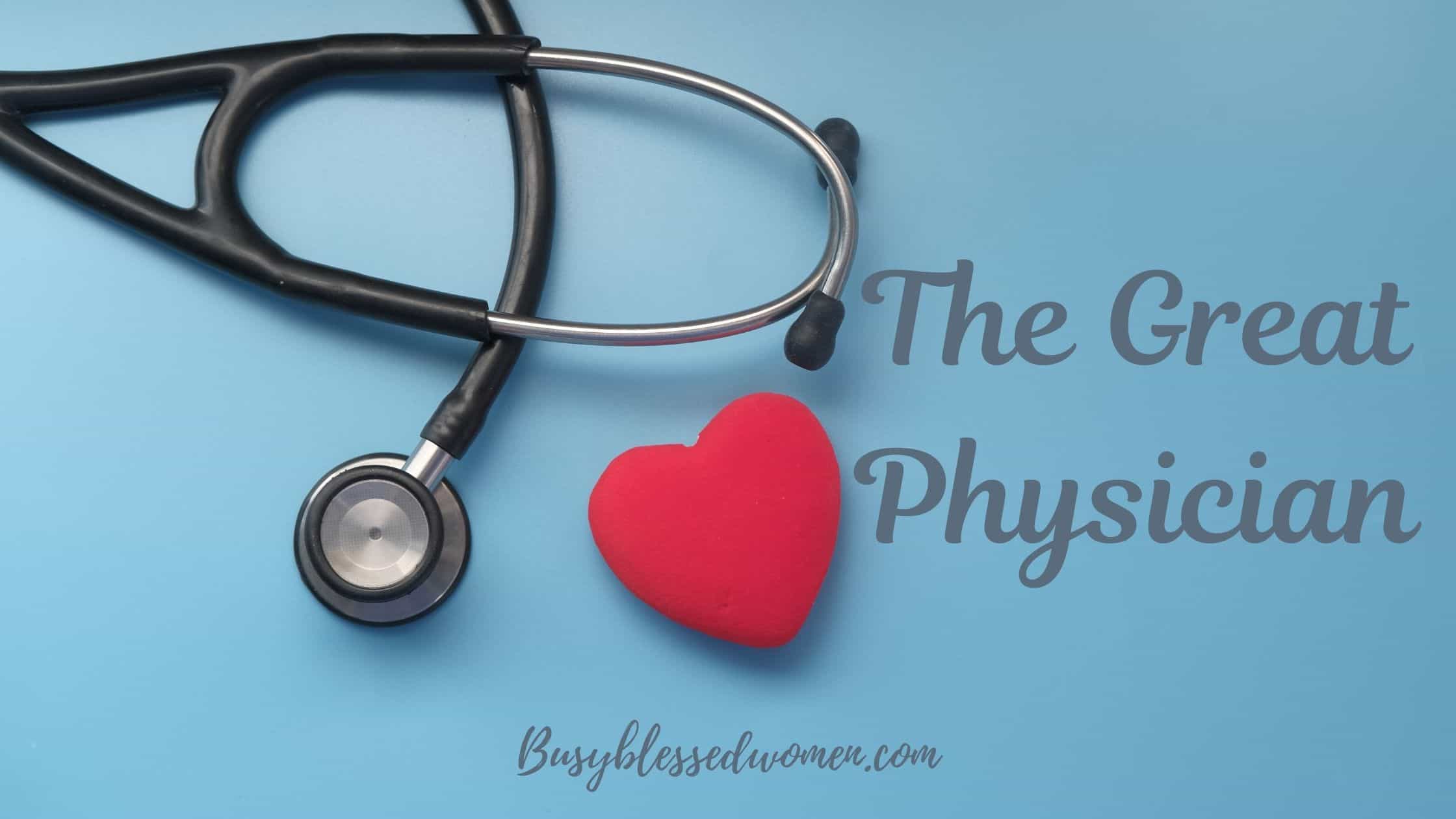 The Disease
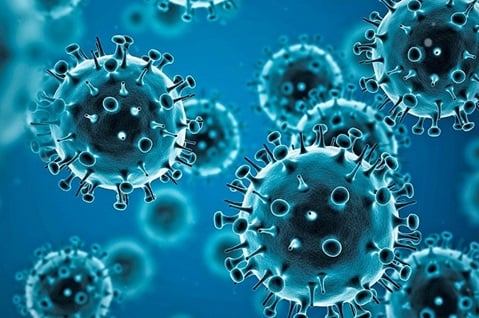 Sin Exists
Rom 3:9-10; Eccl 7:20

Time Won’t Heal It
2 Tim 3:13

Deceptive
John 8:44

Not Inherited
Ezek 18:20; Eccl 7:29

Degenerative
Rev 3:17

Contagious
1 Cor 15:33

Fatal
Jas 1:14-15
SIN
The Patient
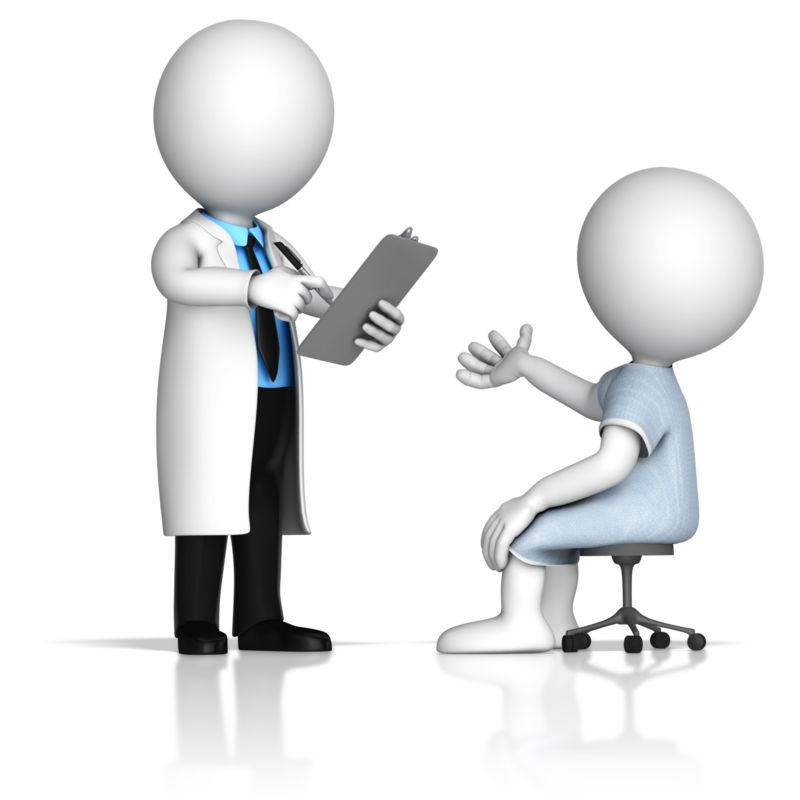 Accept He Is Sick
Heb 3:13

Honest About Symptoms
John 8:31-34

Accept The Cure
John 9:40-41
The Physician
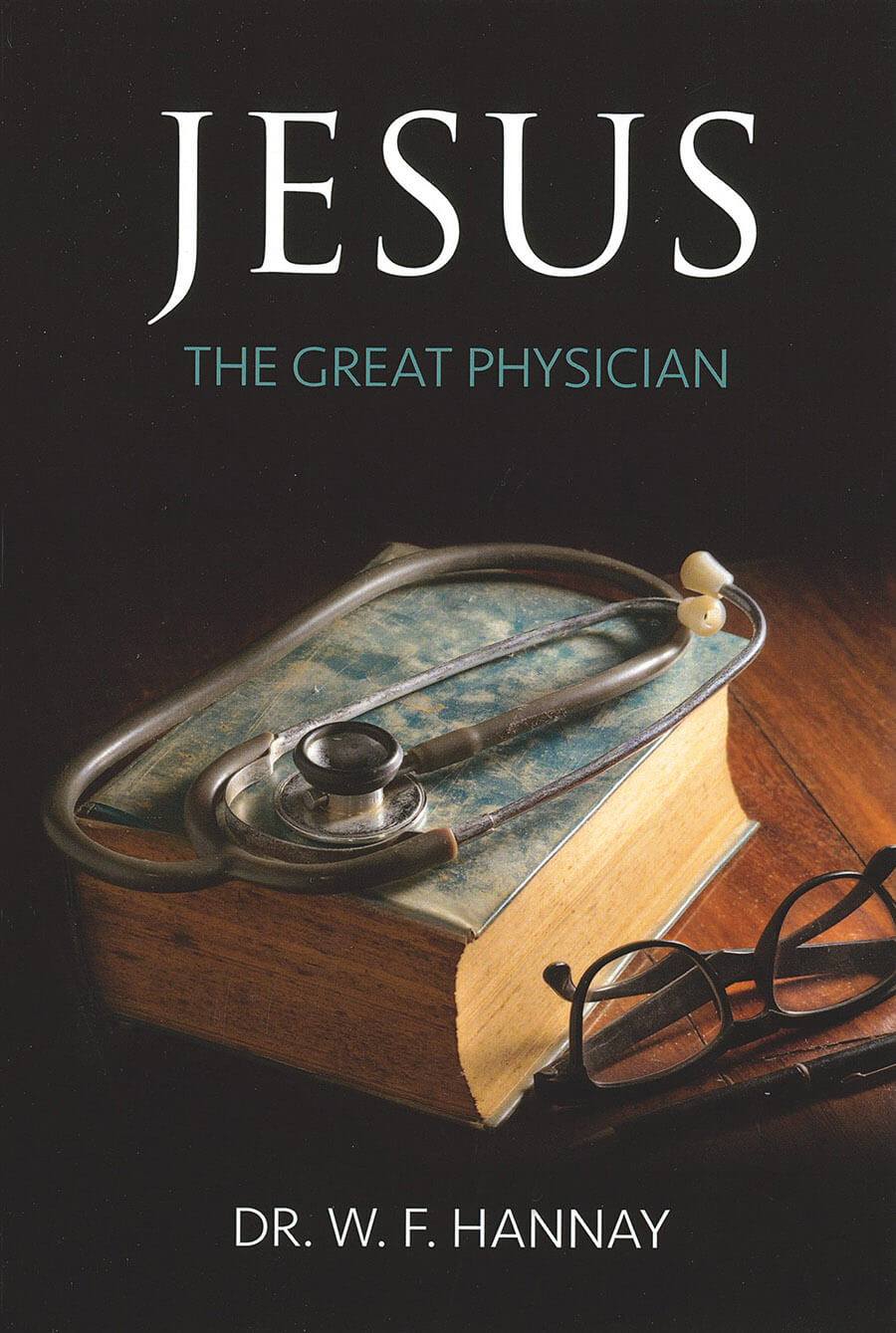 Qualifications
Eph 1:4; 3:11
Understanding
John 2:25
Personal Experience
Heb 4:15
Ability
Heb 4:12
Will Take Our Case
Matt 11:28
Never Lost A Case
1 John 5:18
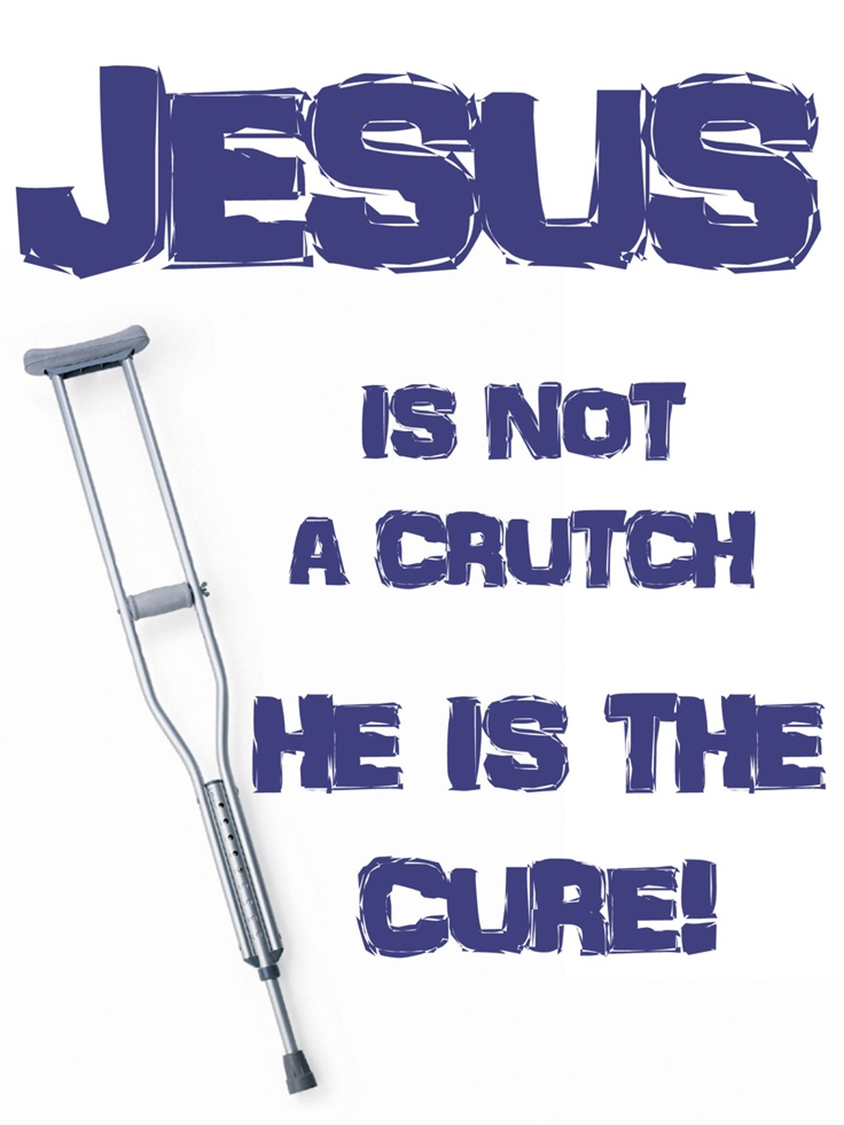 The Cure
The Gospel
1 Cor 15:3

Requirements

Believe – Rom 1:4,16

Repent – Luke 13:3

Confess – Rom 10:9

Baptism – Mark 16:16